Form approvedOMB Control Number: 0920-1282Expiration date: 6/30/2026Appendix B: Screenshots of Component A Recipient Performance MeasuresSalesforce Data Entry Fields for OE22-2203: Strengthening U.S. Public Health Infrastructure, Workforce, and Data Systems Grant Program
The following presents revised screenshots of recipient data entry fields with example data as displayed in Salesforce. The sole change will be the addition of five fields (circled) to collect targets for four performance measures: Retention (two targets), Hiring Timeliness, Procurement Timeliness, and Accreditation. The text below was submitted for data entry field screenshots as part of the original OMB package, and no changes will be made to estimated burden hour estimates or data collection procedures.

Public reporting burden of this collection of information varies from 22 hours to 56 hours per response, including the time for reviewing instructions, searching existing data sources, gathering and maintaining the data needed, and completing and reviewing the collection of information. An agency may not conduct or sponsor, and a person is not required to respond to a collection of information unless it displays a currently valid OMB control number. Send comments regarding this burden estimate or any other aspect of this collection of information, including suggestions for reducing this burden to CDC/ATSDR Reports Clearance Officer; 1600 Clifton Road NE, MS D-74, Atlanta, Georgia 30333; Attn: OMB PRA (0920-1282)
Performance Measures Reporting Cadence
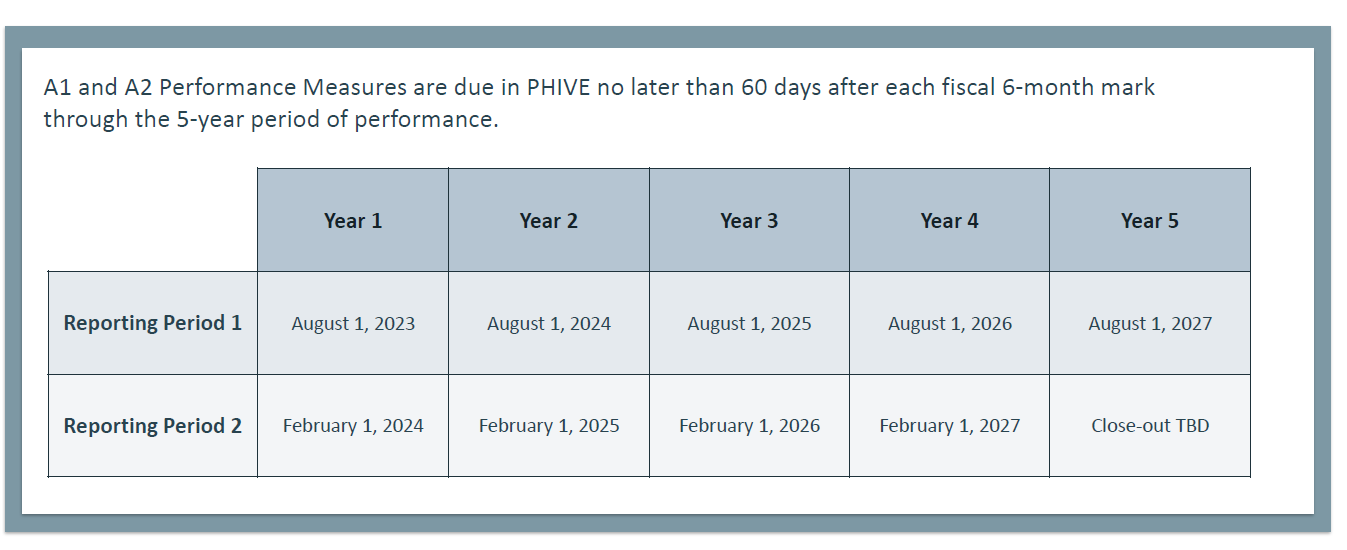 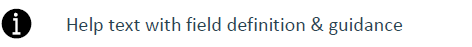 Specific help text is noted in adjacent text boxes.
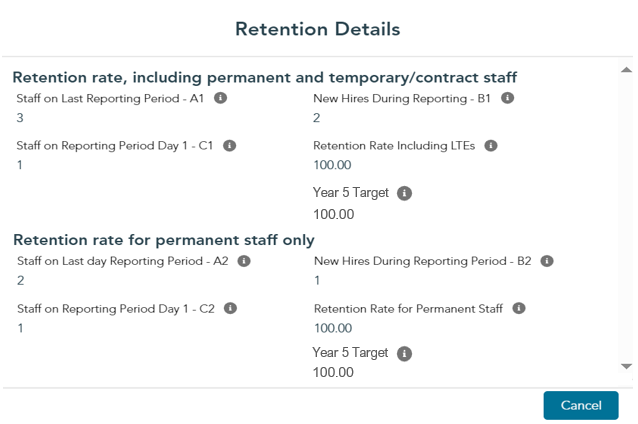 This value should include the target retention rate for all staff (including permanent and temporary/contract staff).
This value should include the target retention rate for permanent staff only.
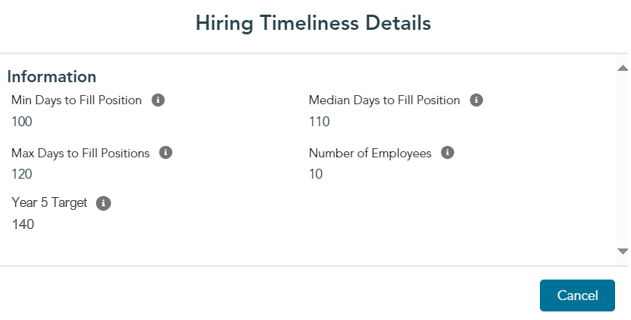 This value should include the target median number of calendar days to fill position.
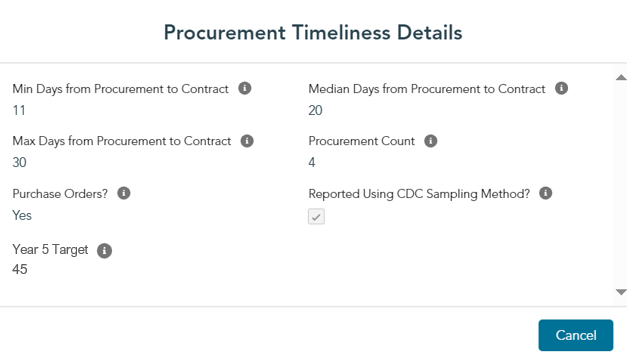 This value should include the target median number of calendar days from procurement start date to contract execution.
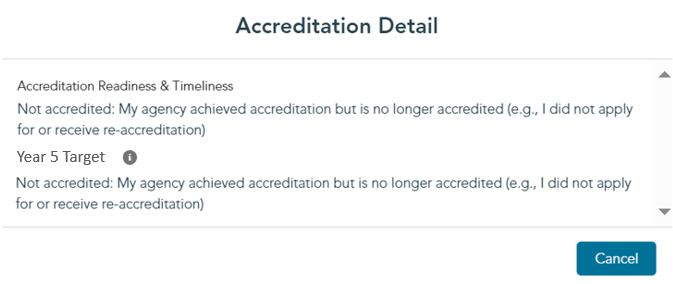 This value should include the statement that best reflects the recipient’s target involvement with the Public Health Accreditation Board (PHAB) national accreditation program.